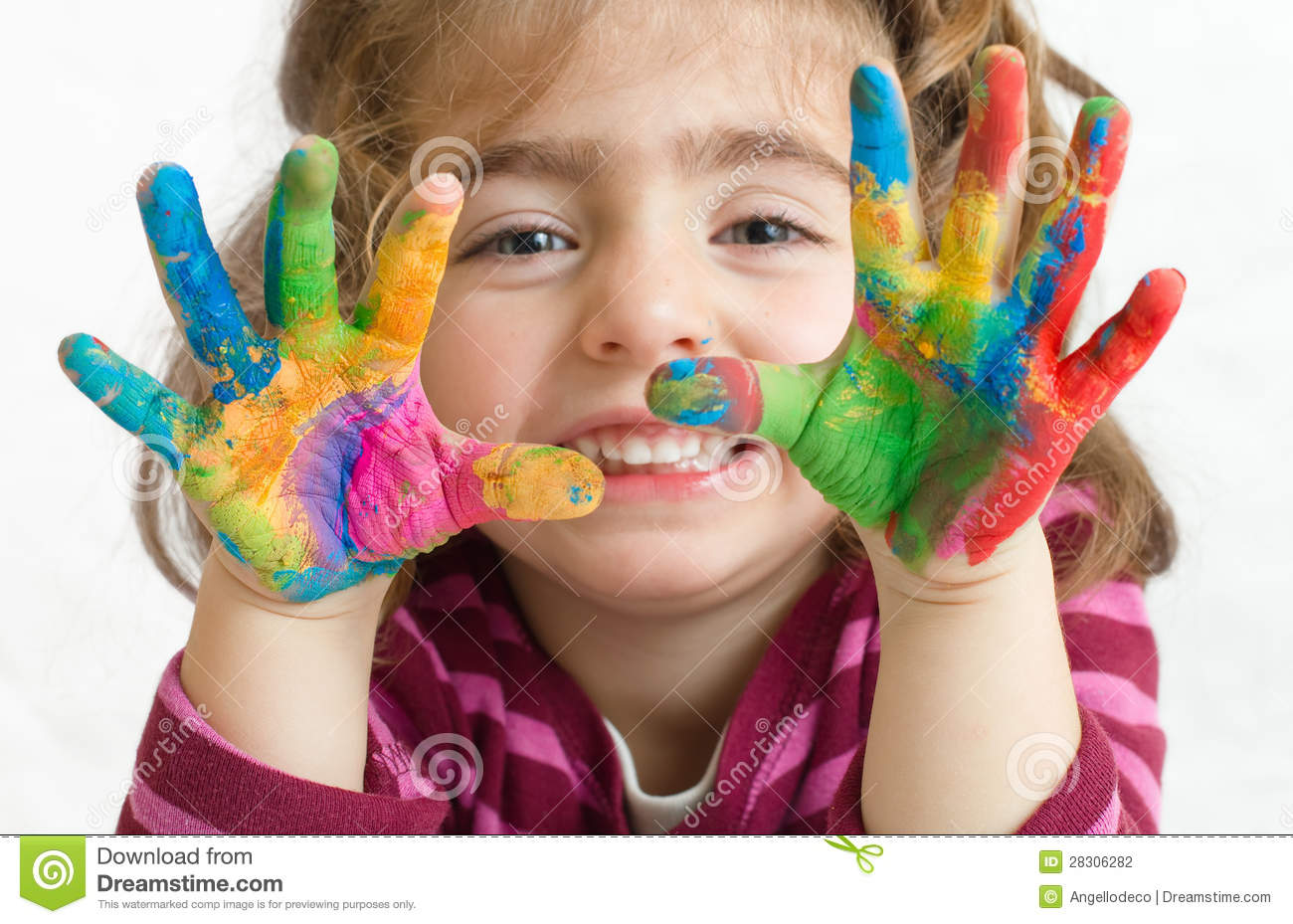 ¿Por qué decidí ser maestro?
EL SUJETO Y SU FORMACIÓN PROFESIONAL COMO DOCENTE

Dulce Mariana Fonseca Contreras
Mi abuelo llegó a ser maestro y director en una comunidad rural, pero yo no tuve el placer de tratarlo porque murió cuando era chica
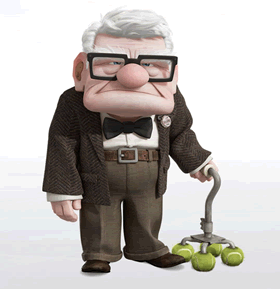 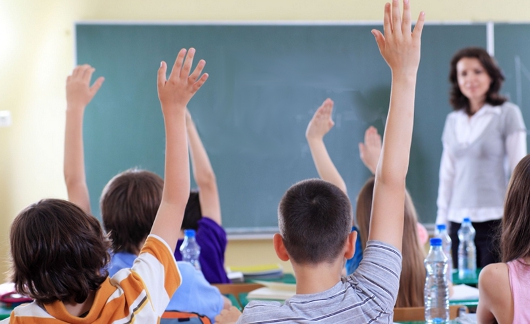 Mi padre siempre quiso seguir sus pasos, así que fui influenciada por él para con la profesión de docente de primaria
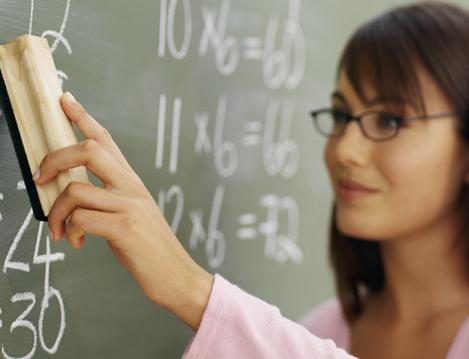 Nunca tuve alguna objeción para con ello, pero con el paso del tiempo…
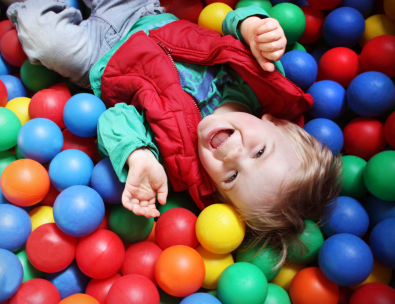 Noté que mis expectativas de educación preescolar han estado relacionadas con parte de las cosas que más me gustan:

- Convivencia con los niños
- Juegos
- Colores
- Altruismo
- Manualidades
- Actividades artísticas y literarias
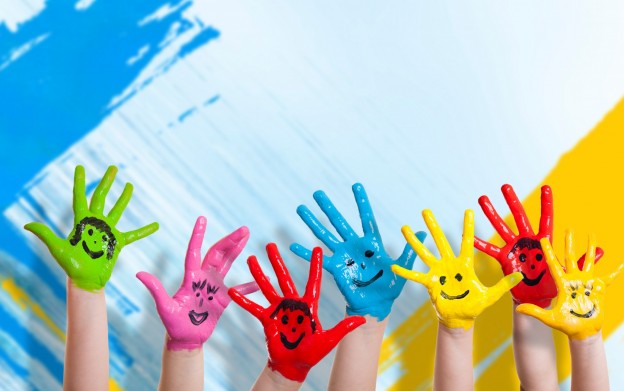 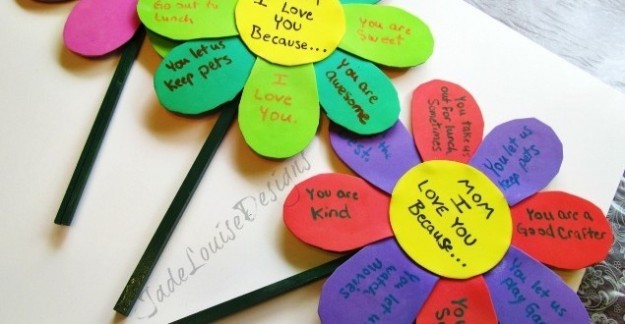 Así que me incliné hacia la educación de preescolar
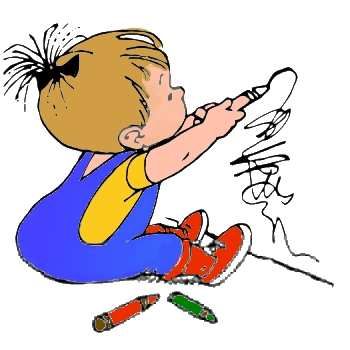 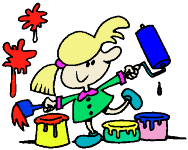 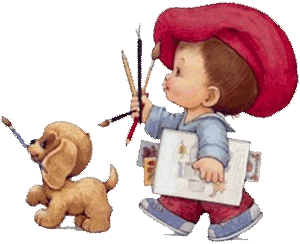 Creo que esta profesión tiene un gran sentido común, además de que la alegría se contagia, ha de ser sumamente hermoso sentir la satisfacción de sembrar el inicio aprendizaje, divulgar las mas linda de las herramientas que nos hace a todos emprendedores para siempre: la educación.